TRIVIAMARYLANDWORLD SERIES
triviamaryland.com
@triviamaryland
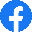 QUESTION # 1MARYLAND
WHAT TYPE OF INSECT IS THE BALTIMORE CHECKERSPOT, THE OFFICIAL STATE INSECT OF MARYLAND?
ANSWER # 1
BUTTERFLY
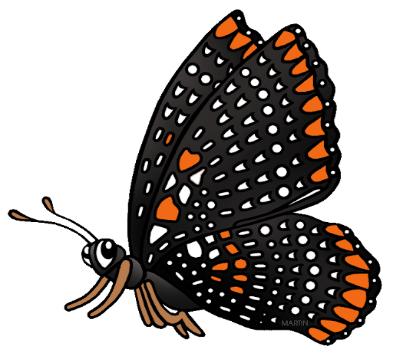 QUESTION # 2THE OSCARS3-PARTER
INCLUDING BOTH FIRST AND LAST NAME, WHAT THREE LIVING OSCAR-WINNING ACTRESSES HAVE A NAME THAT CONTAINS ALL FIVE STANDARD VOWELS?
ANSWER # 2
JULIA ROBERTS
JULIANNE MOORE
ANJELICA HUSTON
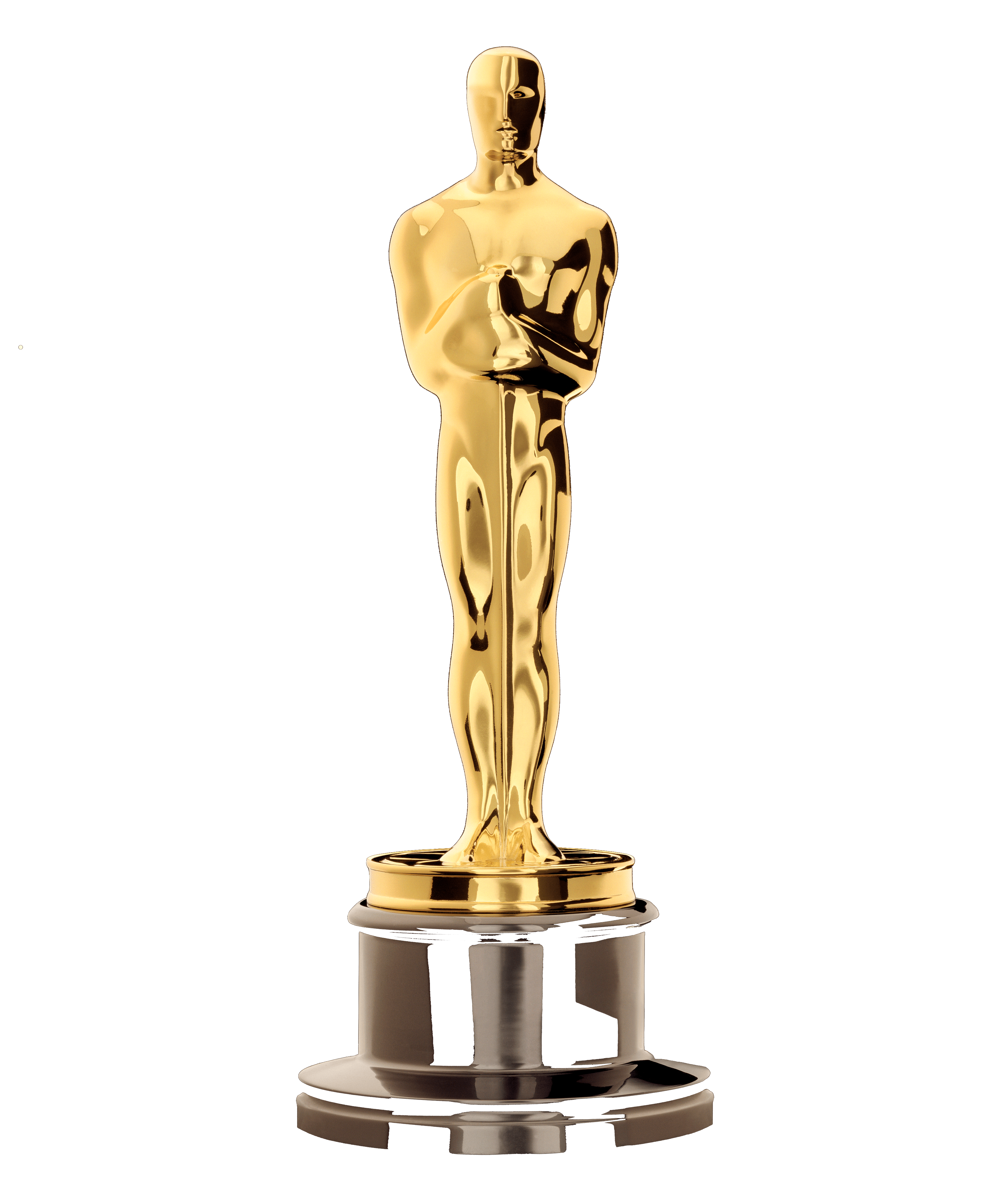 QUESTION # 3FOOD & DRINK
THE NAME OF WHAT RESTAURANT CHAIN IS A NAUTICAL REFERENCE TO THE INITIAL WORK SHIFT ABOARD A SHIP?
ANSWER # 3
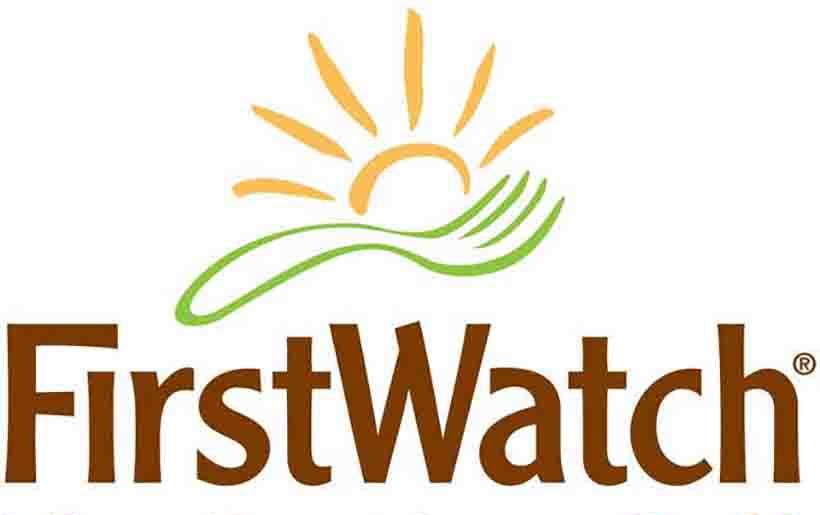 QUESTION # 4U.S. PRESIDENTS2-PARTER
WHAT TWO MEN SERVED AS PRESIDENTS OF IVY LEAGUE UNIVERSITIES BEFORE BECOMING PRESIDENT OF THE UNITED STATES?
ANSWER # 4
WOODROW WILSONPRINCETON UNIVERSITY
DWIGHT EISENHOWERCOLUMBIA UNIVERSITY
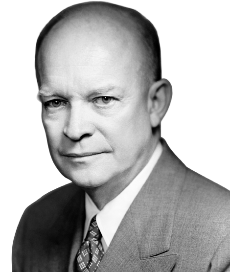 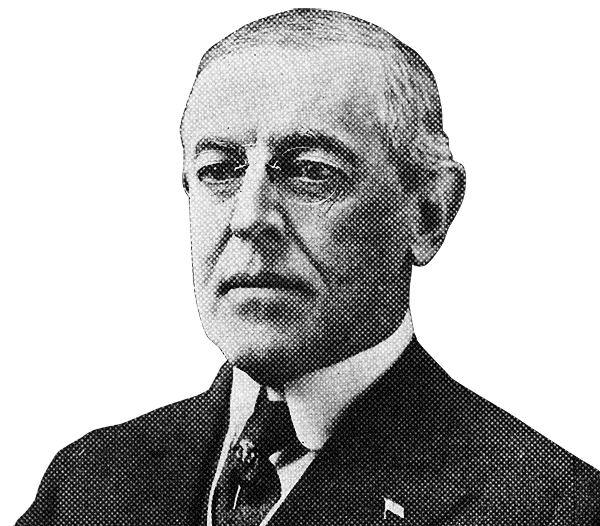 QUESTION # 5IN THE NEWS
EARLIER THIS YEAR, PHILIPS REACHED A $1.1 BILLION DEAL TO SETTLE CLAIMS FROM PEOPLE WHO WERE INJURED BY WHAT MEDICAL DEVICE?
ANSWER # 5
CPAP MACHINE
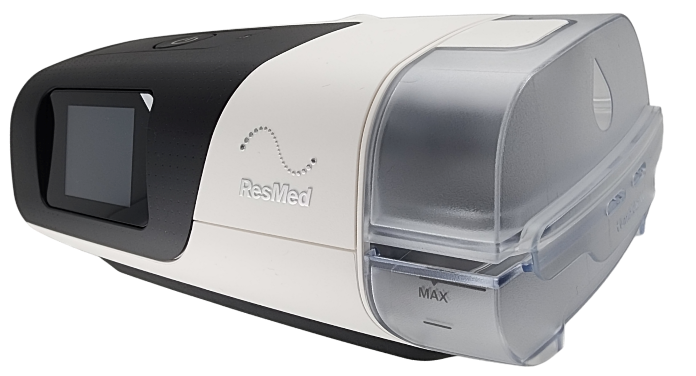 QUESTION # 6
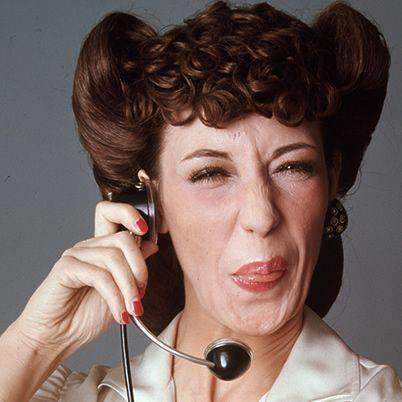 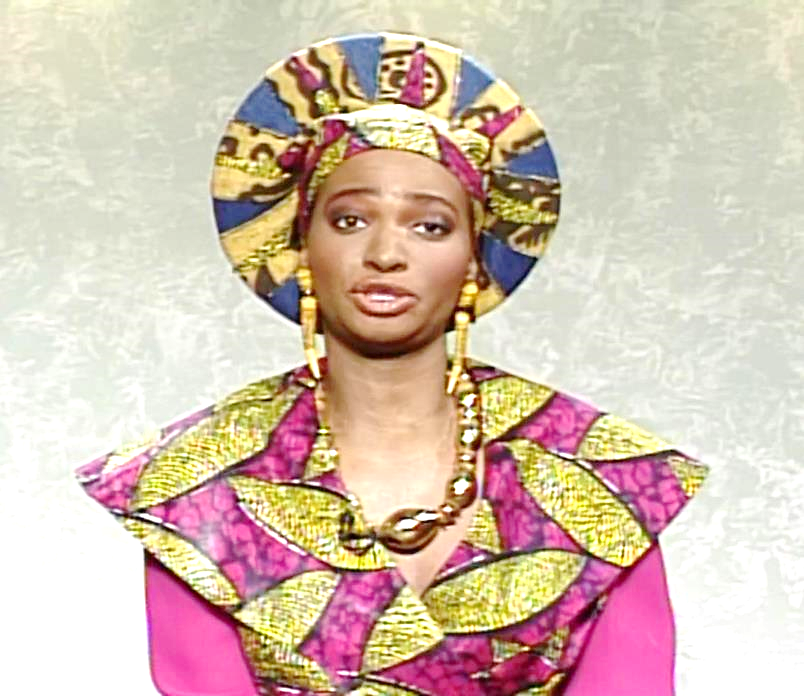 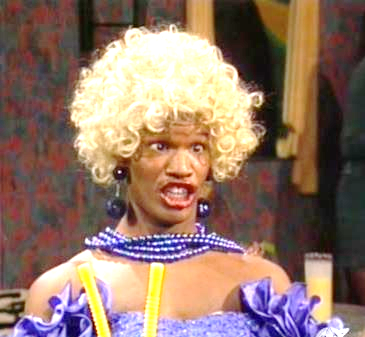 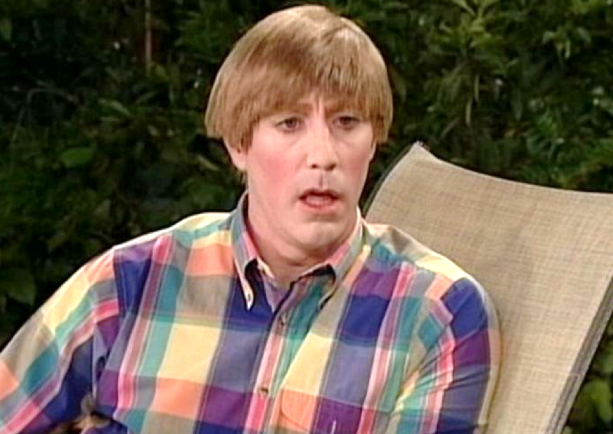 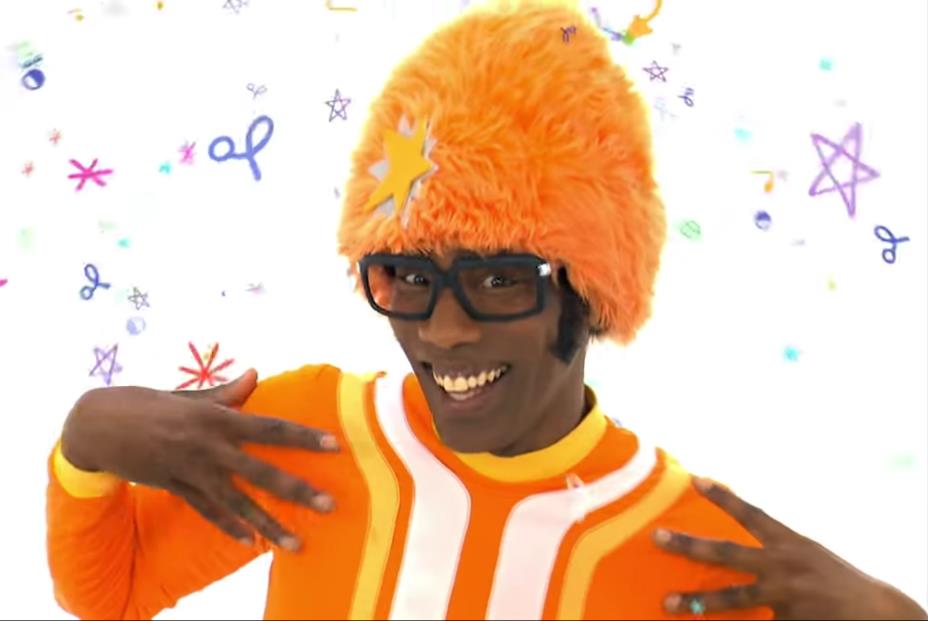 NAME THE TV SKETCH SHOW CHARACTERS
QUEEN SHENEQUASATURDAY NIGHT LIVE
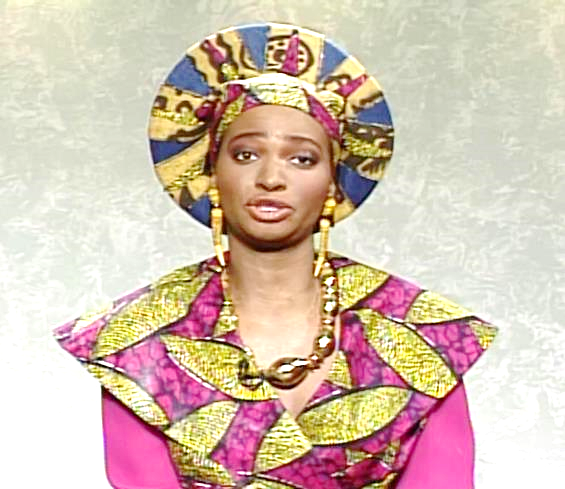 DJ LANCE ROCKYO GABBA GABBA!
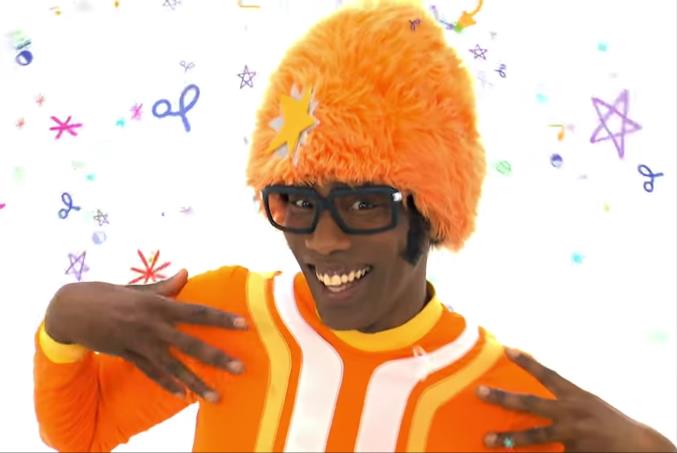 STUARTMAD TV
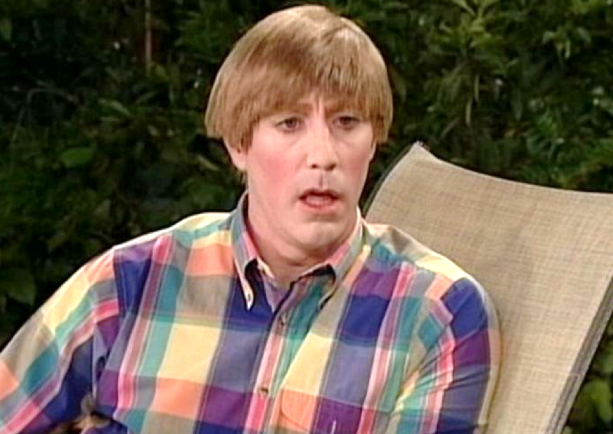 ERNESTINEROWAN & MARTIN’S LAUGH-IN
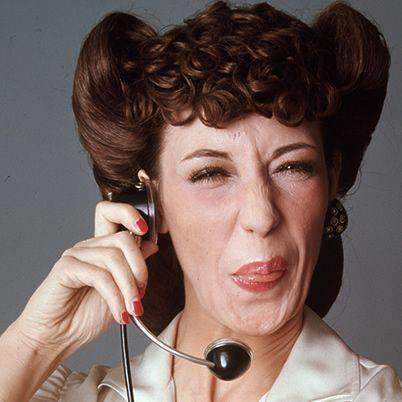 WANDAIN LIVING COLOR
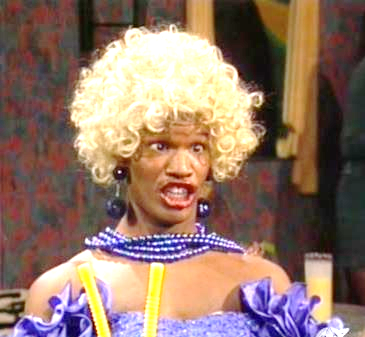 QUESTION # 7NAME THE DECADE
THE U.S. NAVAL ACADEMY IS ESTABLISHED IN ANNAPOLIS
THE MODERN SEWING MACHINE IS INVENTED
ANESTHESIA IS USED FOR THE FIRST TIME DURING AN OPERATION
THE U.S. CONGRESS DECLARES THE FIRST TUESDAY AFTER THE FIRST MONDAY IN NOVEMBER AS ELECTION DAY
ANSWER # 7
1840s
QUESTION # 8FOOTBALL
4-PARTER
WHICH FOUR CURRENT NFL HEAD COACHES PLAYED IN THE NFL IN THE 1990s?
ANSWER # 8
DAN CAMPBELL
DOUG PEDERSON
JIM HARBAUGH
TODD BOWLES
QUESTION # 9SCIENCE
THE LARGEST SATELLITE IN THE SOLAR SYSTEM, WHAT LARGEST MOON OF JUPITER WAS DISCOVERED BY GALILEO IN 1610?
ANSWER # 9
GANYMEDE
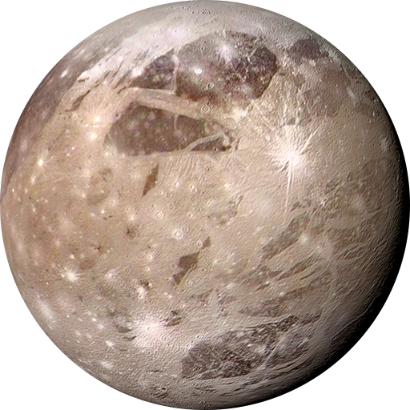 QUESTION # 10MUSIC
3-PARTER
NAME THE THREE SONGS AND THE THEME
ANSWER # 10
SONGS
“IF I COULD TURN BACK TIME” - CHER
“I DON’T WANT TO MISS A THING” - AEROSMITH
“RHYTHM OF THE NIGHT” - DEBARGE
THEME
ALL WRITTEN BY DIANE WARREN
HALFTIME
@triviamaryland
triviamaryland.com
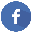 QUESTION # 11SOCIAL MEDIA
THE FIFTH-MOST RETWEETED TWEET OF ALL TIME WAS POSTED ON AUGUST 28, 2020, ANNOUNCING WHAT CELEBRITY’S DEATH?
ANSWER # 11
CHADWICK BOSEMAN
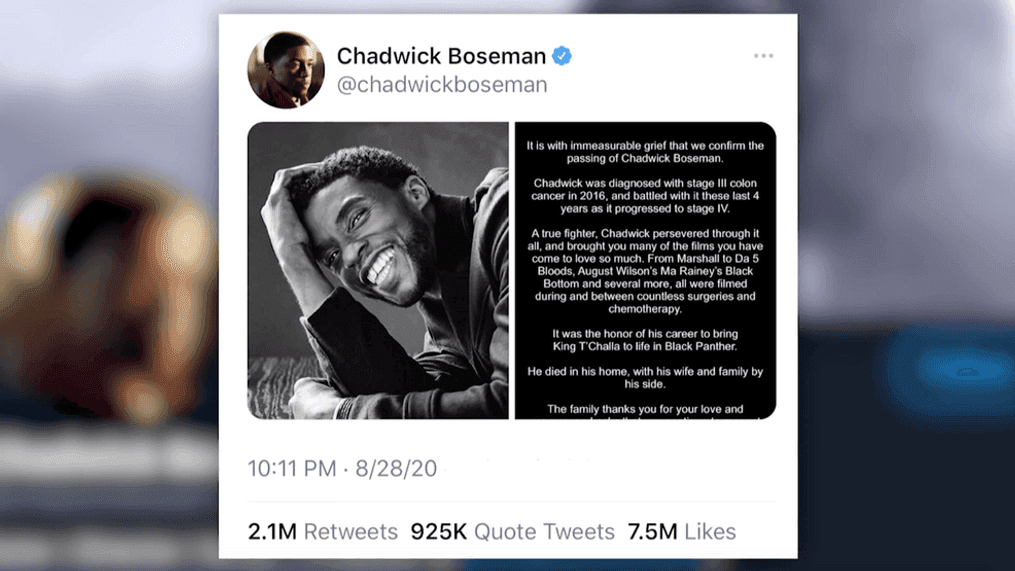 QUESTION # 12U.S. STATES2-PARTER
ALPHABETICALLY, WHAT WERE THE FIRST AND LAST STATES TO JOIN THE UNION IN THE 19TH CENTURY?
ANSWER # 12
ALABAMA
WYOMING
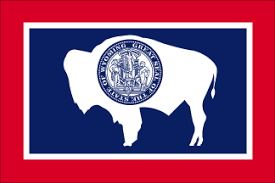 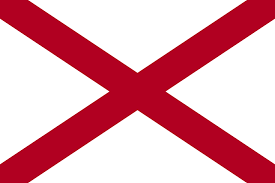 QUESTION # 13VOCABULARY
THE LATIN WORD FOR CUTTLEFISH, IN PHOTOGRAPHY, WHAT COLOR TONE CONVEYS NOSTALGIA?
ANSWER # 13
SEPIA
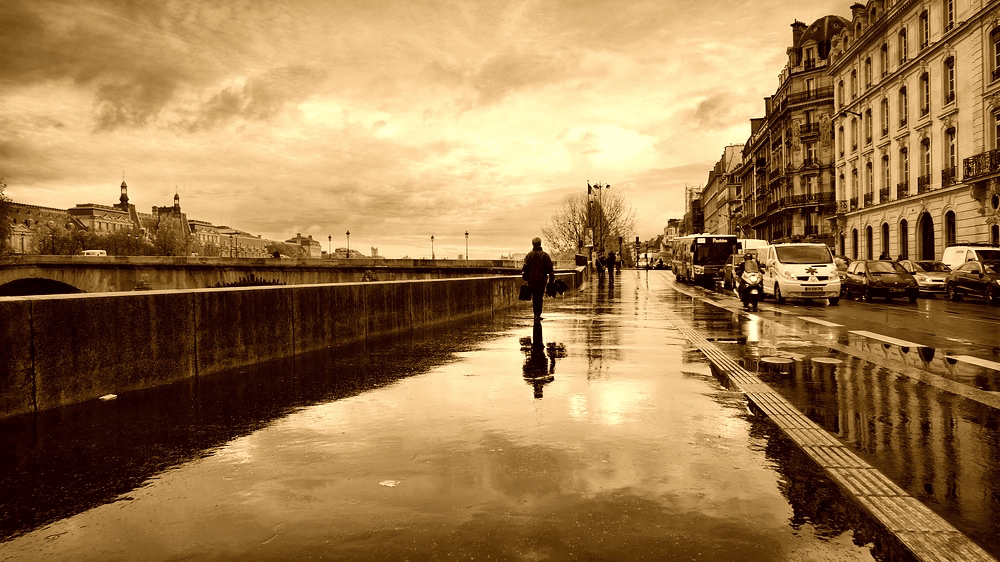 QUESTION # 14BOOKS & AUTHORS2-PARTER
WHAT TWO SIMILARLY-TITLED BOOKS WRITTEN BY COLLEEN HOOVER REACHED #1 ON THE NEW YORK TIMES BESTSELLER LIST IN 2023?
ANSWER # 14
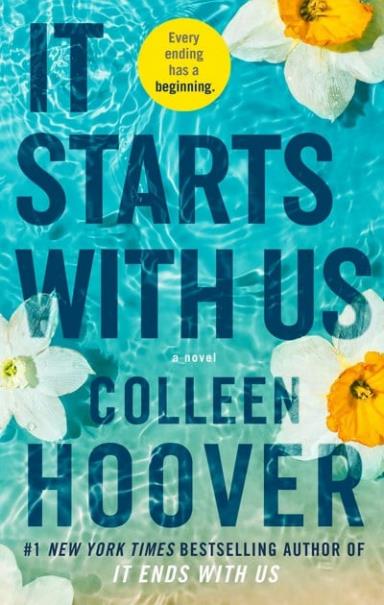 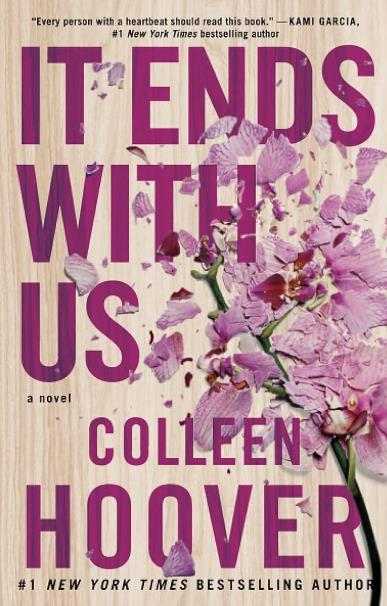 QUESTION # 15THEATRE
RECEIVING THIRTEEN NOMINATIONS AT THIS YEAR’S TONY AWARDS, HELL’S KITCHEN IS A MUSICAL BASED ON THE LIFE OF WHAT SINGER?
ANSWER # 15
ALICIA KEYS
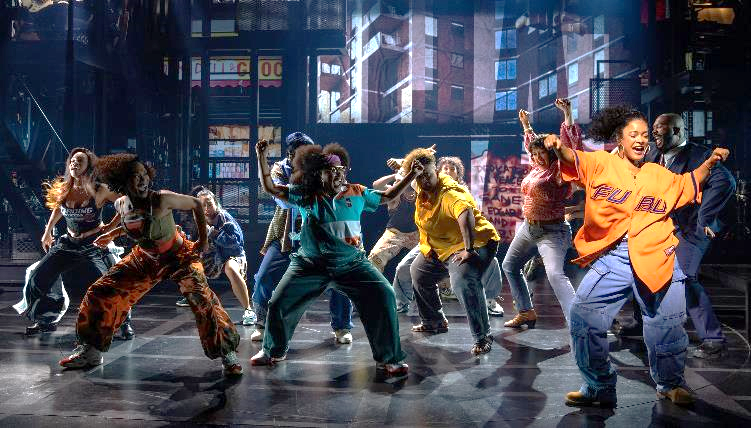 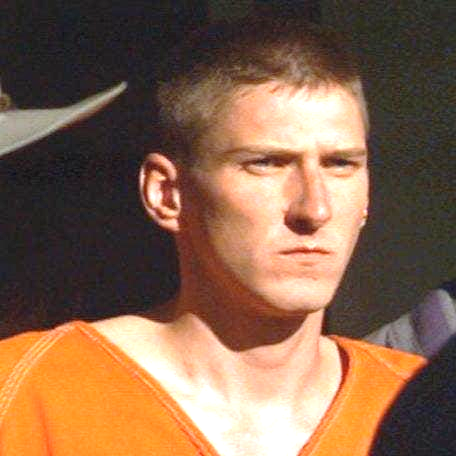 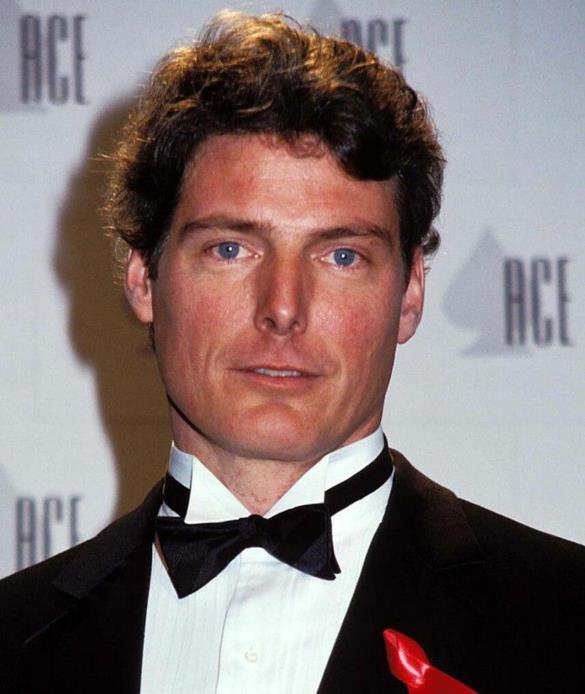 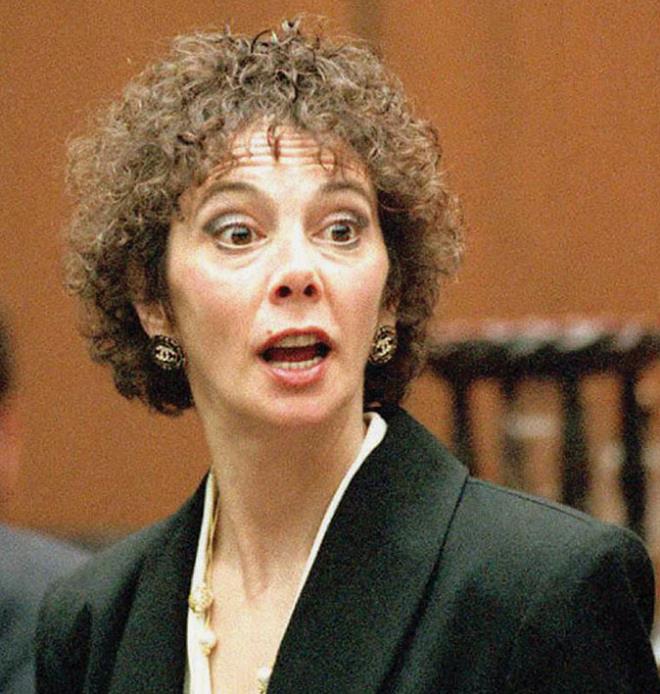 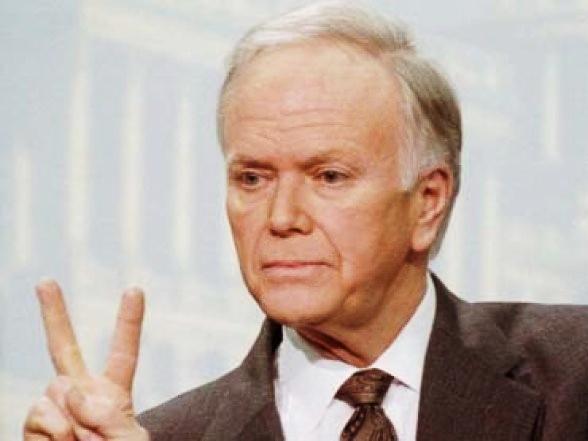 QUESTION # 16
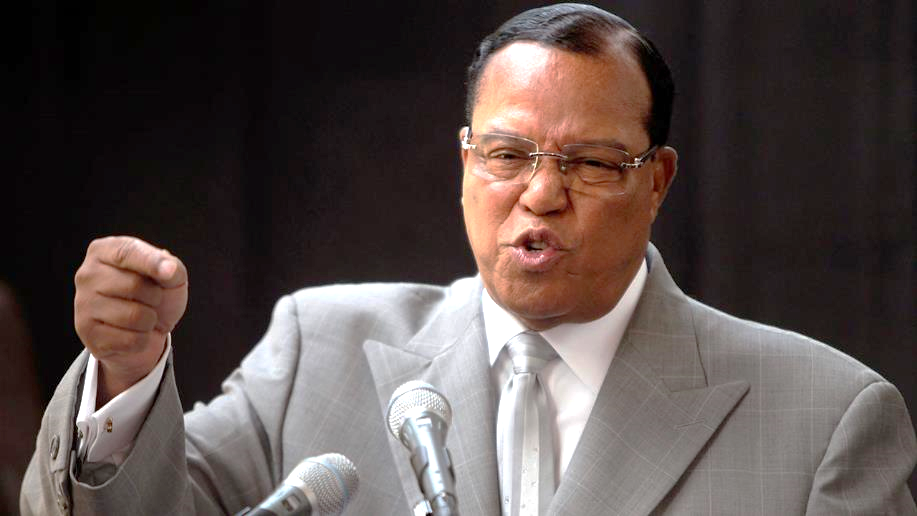 NAME THE 1995 NEWSMAKERS
LOUIS FARRAKHAN
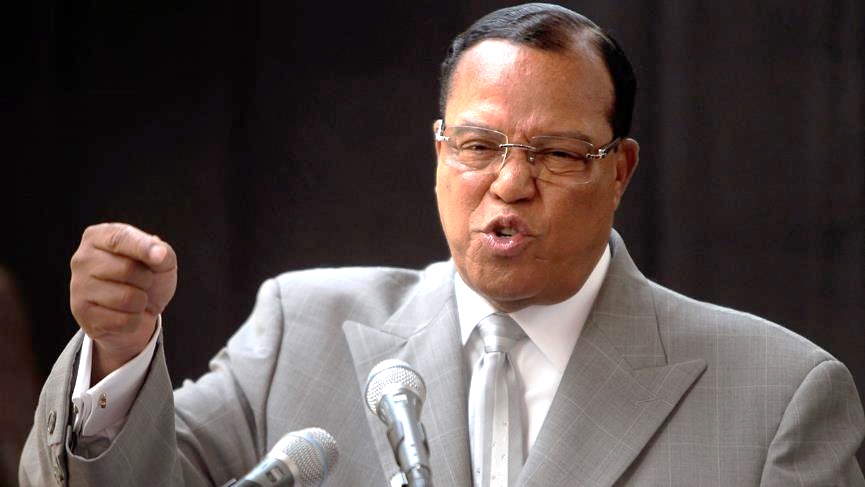 MARCIA CLARK
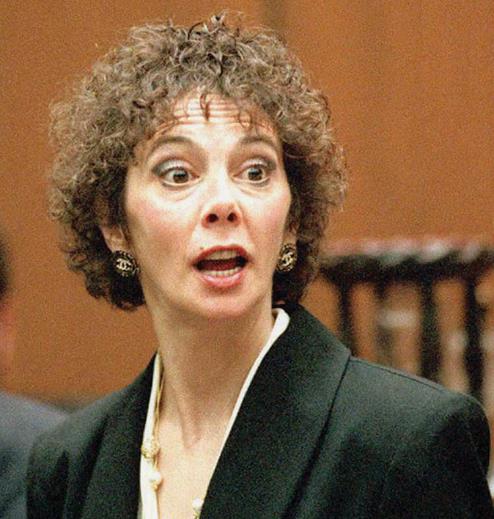 TIMOTHY McVEIGH
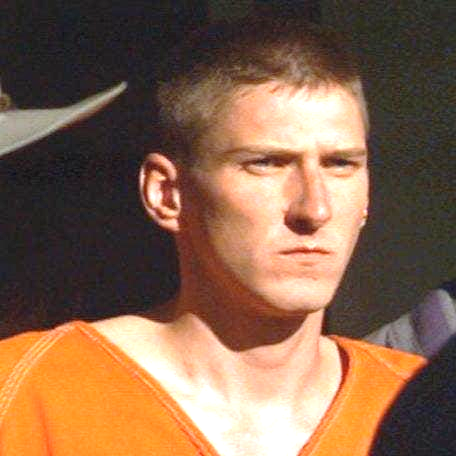 CHRISTOPHER REEVE
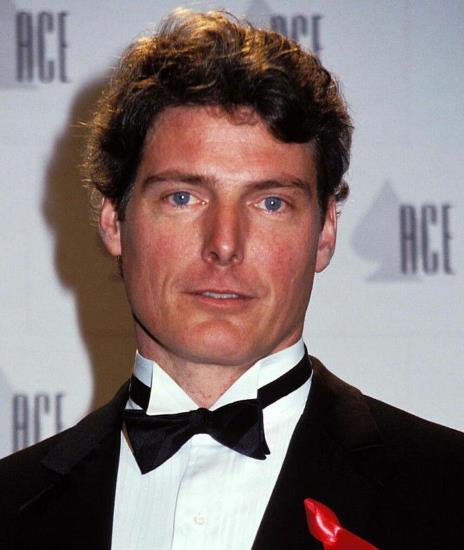 BOB PACKWOOD
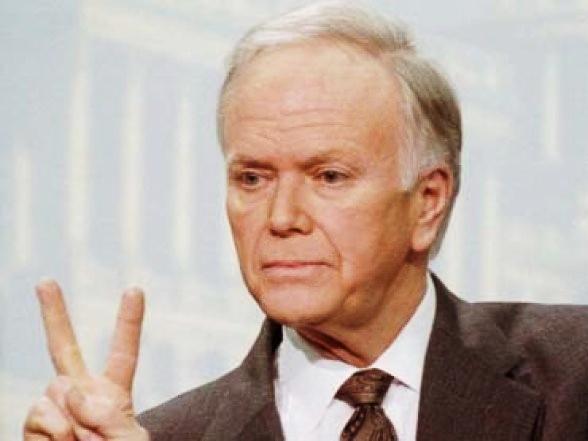 QUESTION # 17THE HUMAN BODY
THE MOUNT OF APOLLO, THE MOUNT OF THE MOON, AND THE GIRDLE OF VENUS ARE ALL LOCATED ON WHAT PART OF THE BODY?
ANSWER # 17
HAND
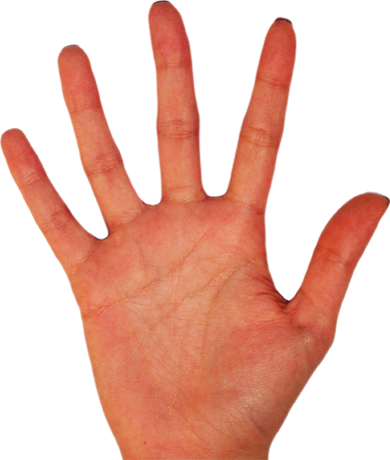 QUESTION # 18TOYS & GAMES3-PARTER
NAME THE TOYS BASED ON THEIR SLOGAN AND THE YEAR THEY WERE ORIGINALLY SOLD IN THE U.S.:
NOW YOU’RE PLAYING WITH POWER - PORTABLE POWER (1989)
FUN TO PLAY WITH, NOT TO EAT (1956)
THE GIRLS WITH A PASSION FOR FASHION (2001)
ANSWER # 18
NOW YOU’RE PLAYING WITH POWER - PORTABLE POWER (1989) - GAMEBOY
FUN TO PLAY WITH, NOT TO EAT (1956) - PLAY DOH
THE GIRLS WITH A PASSION FOR FASHION (2001) - BRATZ
QUESTION # 19
COLLEGES & UNIVERSITIES
FOUNDED IN 1875, THE MISSION OF WHAT UNIVERSITY IS TO ASSIST INDIVIDUALS IN THEIR QUEST FOR PERFECTION AND ETERNAL LIFE?
ANSWER # 19
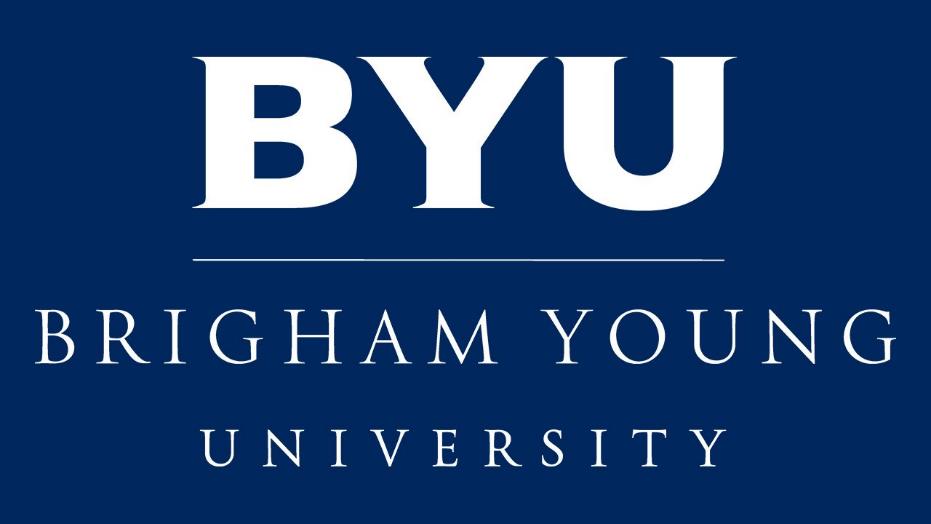 QUESTION # 20BET UP TO 15 POINTSMOVIES
WHO WAS THE FIRST ACTOR NOMINATED FOR A BEST ACTOR OSCAR FOR PORTRAYING ANOTHER BEST ACTOR NOMINEE?
ANSWER # 20
ROBERT DOWNEY, JR.CHAPLIN
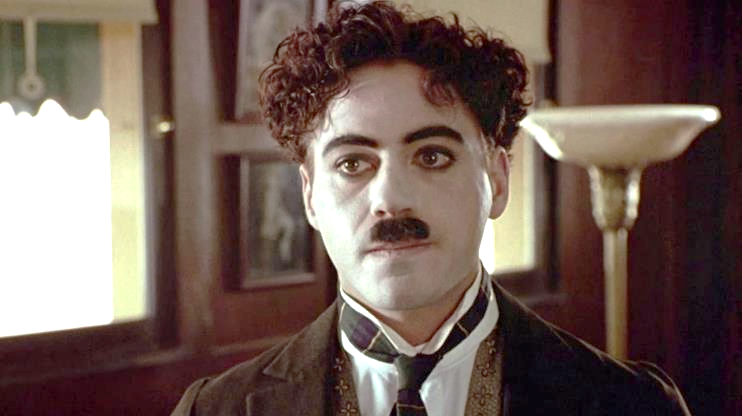 TRIVIAMARYLAND
triviamaryland.com                                                          @triviamaryland
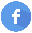 TIEBREAKER QUESTION
AS OF FALL 2023, HOW MANY UNDERGRADUATE MAJORS ARE OFFERED BY BRIGHAM YOUNG UNIVERSITY?
TIEBREAKER ANSWER
198